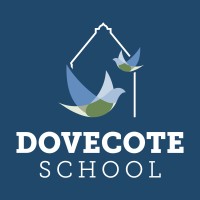 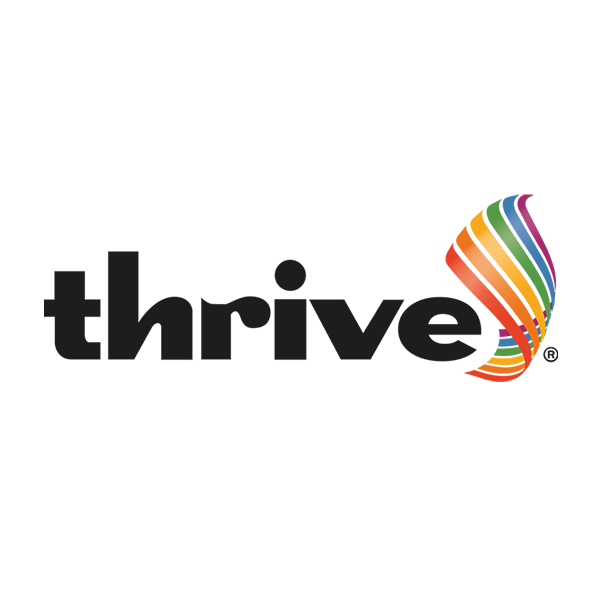 Family Thrive dates 2023/24
To book your place, please contact lroberts@dovecoteschool.co.uk 
or call
01458 333127
Session 1: Introduction to Thrive and our brains!

Session 2: Early brain development and stress regulation

Session 3: Key strategies

Session 4:Trigger times/best times

Session 5: Developing thinking skills

Session 6: Moving on
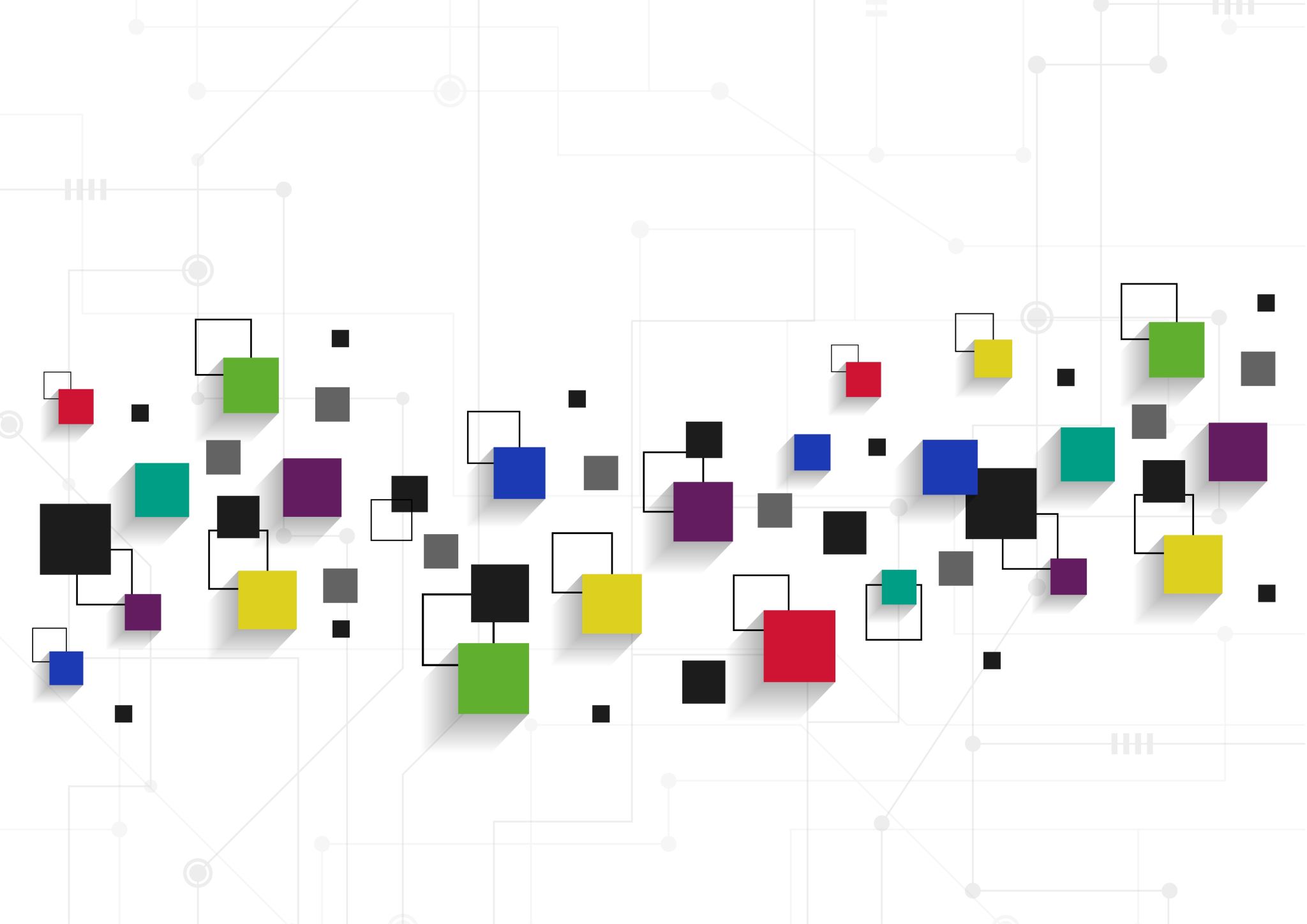